CREATIVE
FRENCH
WEB DEVELOPING
John DOE
UI / UX DESIGN
AUTONOMOUS
SPANISH
GRAPHIC DESIGN
SERIOUS
ITALIAN
Job Title
BRAND DESIGN
LEADER
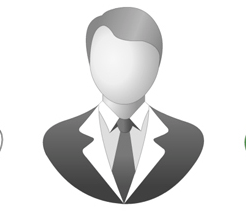 NETWORKING
ADDRESS: 12 Regent Street Y200 New-York, NY
PH: 111 222 333
EMAIL: MAIL@MAIL.COM
SITE: WWW.WEBSITE.COM
ABOUT ME
HARD SKILLS
Lorem ipsum dolor sit amet, consectetur adipiscing elit. Quisque pulvinar sit amet turpis ut consequat. Lorem ipsum dolor sit amet, consectetur adipiscing elit. Quisque pulvinar sit amet turpis ut consequat.
EXPERIENCE PRO
COMPAGNY NAME | 20XX – 20XX - Job Title
Lorem ipsum dolor sit amet, consectetur adipiscing elit. Quisque pulvinar sit amet turpis ut consequat. Lorem ipsum dolor sit amet, consectetur adipiscing elit. 

COMPAGNY NAME | 20XX – 20XX - Job Title
Lorem ipsum dolor sit amet, consectetur adipiscing elit. Quisque pulvinar sit amet turpis ut consequat. Lorem ipsum dolor sit amet, consectetur adipiscing elit. 

COMPAGNY NAME | 20XX – 20XX - Job Title
Lorem ipsum dolor sit amet, consectetur adipiscing elit. Quisque pulvinar sit amet turpis ut consequat. Lorem ipsum dolor sit amet, consectetur adipiscing elit.
SOFT SKILLS
LANGUAGES
EDUCATIONS
EDUCATION | 20XX – 20XX
Lorem ipsum dolor sit amet, consectetur adipiscing elit. Quisque pulvinar sit amet turpis ut consequat.

EDUCATION | 20XX – 20XX
Lorem ipsum dolor sit amet, consectetur adipiscing elit. Quisque pulvinar sit amet turpis ut consequat.